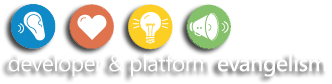 ASP.NET MVC 简介
[姓名]
[电子邮件地址]
[Blog URL]
[Speaker Notes: Estimated Time: 60 minutes

This presentation serves as an introduction to ASP.NET MVC. It covers where it sits at within the ASP.NET ecosystem and what value propositions it offers. It includes demos showing how to create a basic ASP.NET MVC application as well as how to unit test it.]
会议目标
什么是 ASP.NET MVC？
什么是 MVC？
它将取代 WebForms 吗？
它的价值主张是什么？


ASP.NET MVC 适合您吗？
它能解决当前的一些 web 开发难题吗？
Takeaway（开场白）
[Speaker Notes: Estimated Time: 1 minute

The main objectives of this session are to explain what ASP.NET MVC is and how it sits in the overall ASP.NET ecosystem. We’ll take a look at its main value propositions and see what style of development it enables.

The key takeaways are to determine whether or not ASP.NET MVC is the right choice for you as a developer, and to figure out whether or not it can ease some pain you’re currently experiencing as a web developer on the .NET stack.]
曾经的 ASP.NET ……
ASP.NET
缓冲
模块
全球化
页面
控制
主页
配置文件
角色
成员
内部函数
处理程序
其他
只需一个 web 应用程序框架即可
管理全部内容……
[Speaker Notes: Estimated Time: 2 minutes

For the entire life of ASP.NET it has been seen as a single framework that included both runtime and presentational aspects. This includes core features such as roles and globalization, as well as WebForms features such as master pages and user controls.]
如今的 ASP.NET……
ASP.NET
动态数据
演示
ASP.NET
WebForms
ASP.NET
MVC
ASP.NET
Core
运行时
[Speaker Notes: Estimated Time: 2 minutes

With the release of .NET Framework 3.5 SP1, ASP.NET started being seen as more modular. ASP.NET Core now represents just the runtime aspects of ASP.NET, and ASP.NET WebForms is simply a presentation option that sits on top of that runtime. With this, it becomes possible to introduce other presentation layer implementations on top of ASP.NET, such as the new ASP.NET MVC framework.

While many who are beginning to investigate into ASP.NET MVC think that it is the replacement for WebForms, as you can see, it is simply another option for developing web applications using the ASP.NET runtime.]
WebForms 是不错，但选项一般……
[Speaker Notes: Estimated Time: 1 minute

WebForms has been the only option on the ASP.NET stack and provides a mature product that has proven successful for lots of developers. But it does have some weaknesses.]
没有真正的 角色职责……
主页
控件
控件
UI 
演示逻辑
业务逻辑
数据访问
控件
控件
页面
控件
控件
控件
控件
谁做了什么？
如何以及何时？
[Speaker Notes: Estimated Time: 2 minutes

The level of abstraction that WebForms provides has a lot of benefits to it, but it doesn’t provide any framework-level guidance in terms of what should do what and when. Between your pages, master pages, user controls, server controls, and custom controls, you can end up with a mixture of HTML, data access code, and business logic.

There are certainly methodologies/practices that can be employed with WebForms that can remedy that, but it becomes an implementation task of the developer, since the framework doesn’t provide any of that separation/guidance.]
控制抽象化可能是消极的……
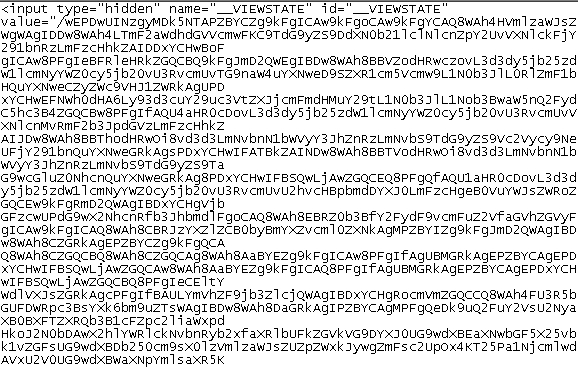 [Speaker Notes: Estimated Time: 2 minutes

The control abstractions that WebForms provides are very powerful in that they neatly contain all of the UI and business logic needed so you can just place them within a page and go. The adverse side of that is that it can end up hiding complexity that you’d rather have control over. A common problem is viewstate [Advance Animation]. It isn’t viewstate’s fault that things like this can happen, but it can be very easy to consume a control that could end up hurting the performance of your application.

In addition, many times the markup rendered by server controls aren’t always ideal and there is little control over that without having to redo its rendering completely.]
它难以测试…
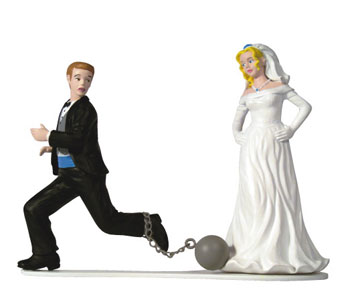 逻辑
UI
[Speaker Notes: Estimated Time: 1 minute

It is possible to test a WebForms application, but it isn’t easy enough. There isn’t enough prescriptive guidance around how to do it properly, and for many it requires more effort than it is worth. For unit testing to truly become mainstream and approachable, testability has to be a prime concern of the framework being used, such that writing tests against applications written with it is easy.]
ASP.NET MVC有什么独特之处？
[Speaker Notes: Estimated Time: 1 minute

What is it about ASP.NET MVC that differentiates itself from WebForms? What value propositions does it provide and how does it benefit users? The primary thing is that it embraces the MVC pattern at the architectural level, and is generally just about getting out of the way of the developer, allowing you to have full control over the areas you want/need to.]
MVC = 模型-视图-控制器
控制器
（输入）
视图
（演示）
模型
（逻辑）
关注点分离（Separation of concerns）！
[Speaker Notes: Estimated Time: 2 minutes

MVC is a design pattern that stands for Model-View-Controller. What is strives to do is separate the concerns of an application’s presentation layer by assigning specific roles to the three different components.

The Controller is responsible for handling all user input. Once input has been received, the Controller will perform any operations/actions it needs to, which might include interacting with the Model.

The Model represents the core concern/logic of the application. Once the Controller retrieves some model data and performs any work with the model/etc it needs to it constructs a presentation model that describes the model in terms the View can understand.

The View is the visual representation of the model. It presents the model data to the actual user in a way that is meaningful. In a web application, this would typically be HTML.

With these three pieces in place, your presentation layer becomes cleanly separated in such a way that each component can be developed/tested independently.]
MVC 看起来如何？
控制器
控制器
处理输入
（HTTP 请求）
请求
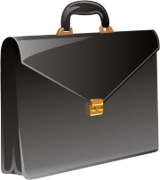 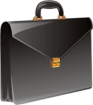 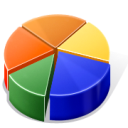 视图
视图
可视化地表示模型
响应
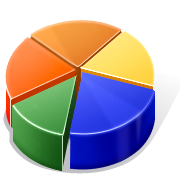 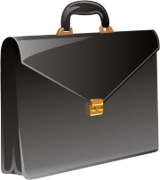 [Speaker Notes: Estimated Time: 4 minutes

So what does MVC look like when implemented over the web?

When an HTTP request comes into the application it is mapped to a controller. Remember as we mentioned in the previous slide, in the MVC design pattern, the controller is the piece of the trifecta that handles all user input. In the case of a web application, user input is represented as HTTP requests [Advance Animation].

Once the controller has received input, it performs whatever operations it needs to and then assembles a presentation model [Advance Animation].

The controller then takes the model and passes it off to the view. Remember that the view is simply a visual representation of the model [Advance Animation].

The view then “transforms” the model into whatever format it uses to represent it. In a web application, this would typically be HTML [Advance Animation].

The view then serves the request by responding with its visual representation.]
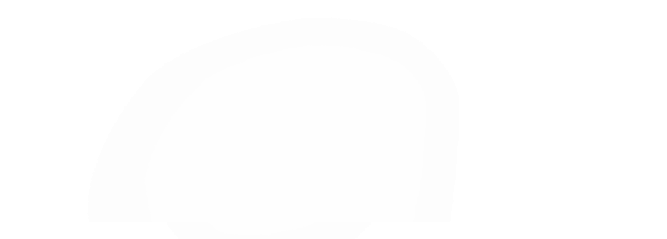 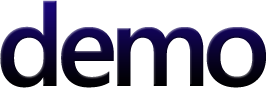 文件 | 新建
[Speaker Notes: Estimated Time: 8 minutes

This demo should show the “File | New” experience with an ASP.NET MVC application. This should include creating a new application and showing the project structure. Run the default web application that is provided and explain how its individual pieces work together. Explain how routing comes in to play (i.e. how a request maps to a controller action) and describe the basic conventions that come out of the box.]
ASP.NET MVC 的指导原则是什么？
[Speaker Notes: Estimated Time: < 1 minute

So now that we’ve seen a simple example of how ASP.NET MVC looks, what are the primary tenets that it represents?]
框架目标
无摩擦可测试性
强力控制 <标记>
利用 ASP.NET 的好处
约定和指南
……
[Speaker Notes: Estimated Time: 3 minutes

The primary framework goals of ASP.NET MVC are…

Frictionless testability – By “frictionless” I mean that when you want to test your code, the framework it was written it doesn’t cause you friction. This is very important if you want to seriously perform long-term unit testing on an application, because if developers were constantly running into points of friction when trying to test, they would eventually abandon it.

Tight cover over markup – ASP.NET MVC doesn’t contain any server controls or high-level abstractions that mask their underlying rendering. When you develop an ASP.NET MVC application, you have complete control over the markup. ASP.NET MVC does include some HTML helpers that “hide” away some HTML, but they are at the most basic level of rendering (i.e. just an <input> element).

Leverage the benefits of ASP.NET – Because ASP.NET MVC is built on top of the core ASP.NET runtime, you still have plenty of old-friends that can be used (i.e. profiles, membership, roles, caching). All of the same intrinsics you’ve always known are still valid and used heavily.

Conventions and guidance – ASP.NET MVC comes with a set of predefined conventions that make the use of it much easier, without the need to for tons of configuration. It also provides framework-level guidance. The idea is that ASP.NET MVC wants to try to lead developers down the pit of success.]
简洁 URL
不要满足于……
	/Products.aspx?CategoryID=123

您可以轻松拥有……
	/Product/Puppies

以及其他任何有意义的内容……
[Speaker Notes: Estimated Time: 2 minutes

Since ASP.NET MVC is so tightly integrated with the ASP.NET Routing engine, it is simple to take control over the URLs that your application exposes. As such, you shouldn’t have to settle for poor URLs that are simply based on the organization of your application’s internals. You should design your sitemap to be as intuitive as you want.

When you do this, users will be happier, and so will search engines.]
可扩展性
Action
Filters
Model 
Binders
Controller
Builder
Controller
Factory
Controller
Controller
Action
Invoker
View
View
Engine
Action
Result
上述任何内容都可以替换！
[Speaker Notes: Estimated Time: 2 minutes

While ASP.NET MVC provides a strong offering of functionality out of the box, there will be developers that don’t like some of its default behavior or conventions. Luckily for them they can easily replace anything in the execution pipeline they don’t care for with their own implementation.

Because ASP.NET MVC employs separations of concerns throughout its entire API, every task has specific representation that can easily be tweaked/replaced, without having to affect anything else around it.]
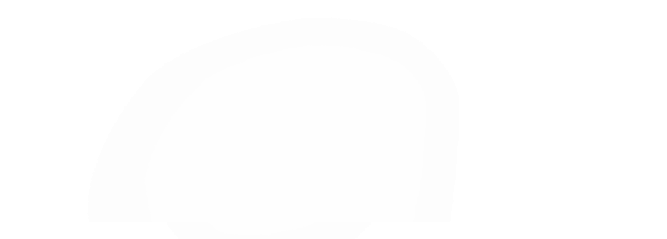 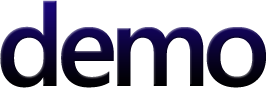 MVC 开发
[Speaker Notes: Estimated Time: 13 minutes

This demo is meant to show how to begin developing your own MVC application (beyond File | New).  This will include creating a model (EDM?), and then building controllers/views that work against it. Show the tooling support in Visual Studio for scaffolding CRUD functionality. Show how to do read-only and data-modification scenarios, complete with some basic form validation and AJAX functionality.]
单元测试是什么情况？
[Speaker Notes: Estimated Time: 1 minute

Oops, we almost forgot about unit testing. Up to this point we’ve seen how you can develop an ASP.NET MVC application but we haven’t seen how you can go about testing it.]
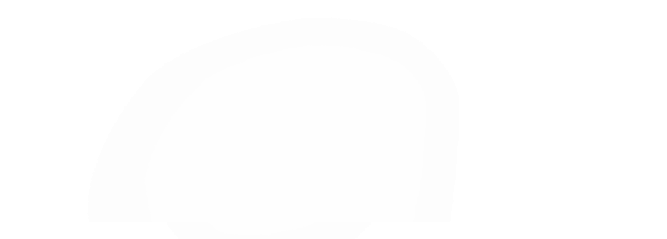 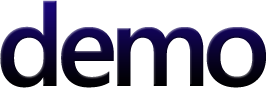 单元测试
[Speaker Notes: Estimated Time: 10 minutes

This demo is meant to show how to write some simple unit tests against the controller(s) written in the previous demo. It should illustrate how to successfully test actions that are for GET and POST scenarios. It should also includes some examples of how to test your route definitions.]
总结
ASP.NET MVC 是构建在 ASP.NET 基础上的一种新应用程序选项

WebForms 还没有过时

ASP.NET MVC 力图提供强壮、无摩擦的可测试性

它提供了很多易用的控件
[Speaker Notes: Estimated Time: 1 minute

In summary, ASP.NET MVC is simply a new web application type that is built on top of the ASP.NET runtime. It is not replacing WebForms but is simply a new option. It you care a lot about testability and control then ASP.NET MVC is most likely for you.]
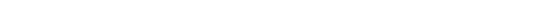